2nd Period Science Starter:  1.  Pick up a Silly Science Paper2.  Find your seat based on the chart below.
Wednesday January 9, 2019
Write the following dates in your agenda:1/11—Dichotomous Key Assessment1/28—Unit 5 Part 1 Vocabulary Quizizz1/29—Unit 5 Part 1 DCA
Learning Target:
I will learn how to classify organisms.





Success Criteria:
I can read a dichotomous key.
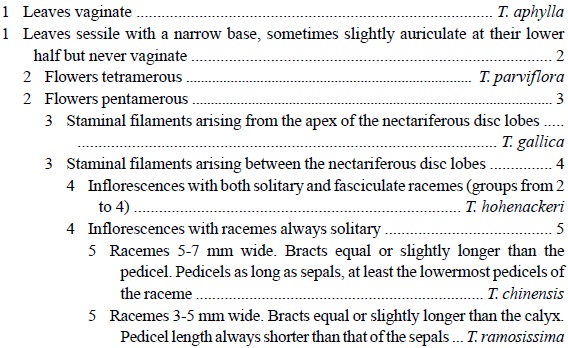 2
Good Things
Rater Check (Mrs. Hinds)
Substitute Expectations
Dichotomous Key Video Introduction
Silly Science (Make sure you have 11 items)
Begin Wacky People
Rater Check in/Launch
3
Silly Science:a.  White marble—Whatnotb.  Unsharpened Pencil—Wadgetc.  White Chalk—Screecherd.  Wooden Splint—Gadgete.  Sharpened Pencil—Widgetf.  Colored Marble—Fancy Whatnotg.  Small Paperclip—Itsy Bitsyh.  Eraser—Oopseyi.  Die—Cubeyj.  Large Paperclip—Super Duper
Launch
Do the right thing even when no one is looking.

It’s called integrity.
5
3rd Period Science Starter:  1.  Pick up a Silly Science Paper2.  Find your seat based on the chart below.
Wednesday January 9, 2019
Write the following dates in your agenda:1/11—Dichotomous Key Assessment1/28—Unit 5 Part 1 Vocabulary Quizizz1/29—Unit 5 Part 1 DCA
Learning Target:
I will learn how to classify organisms.





Success Criteria:
I can read a dichotomous key.
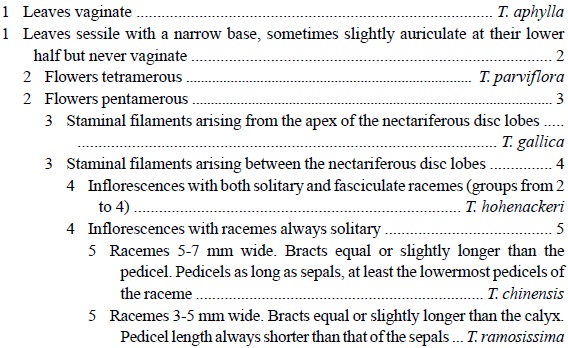 7
Good Things
Rater Check (Mrs. Hinds)
Substitute Expectations
Dichotomous Key Video Introduction
Silly Science (Make sure you have 11 items)
Begin Wacky People
Rater Check in/Launch
8
Silly Science:a.  White marble—Whatnotb.  Unsharpened Pencil—Wadgetc.  White Chalk—Screecherd.  Wooden Splint—Gadgete.  Sharpened Pencil—Widgetf.  Colored Marble—Fancy Whatnotg.  Small Paperclip—Itsy Bitsyh.  Eraser—Oopseyi.  Die—Cubeyj.  Large Paperclip—Super Duper
Launch
Do the right thing even when no one is looking.

It’s called integrity.
10
4th  Period Science Starter:  1.  Pick up a Silly Science Paper2.  Find your seat based on the chart below.
Wednesday January 9, 2019
Write the following dates in your agenda:1/11—Dichotomous Key Assessment1/28—Unit 5 Part 1 Vocabulary Quizizz1/29—Unit 5 Part 1 DCA
Learning Target:
I will learn how to classify organisms.





Success Criteria:
I can read a dichotomous key.
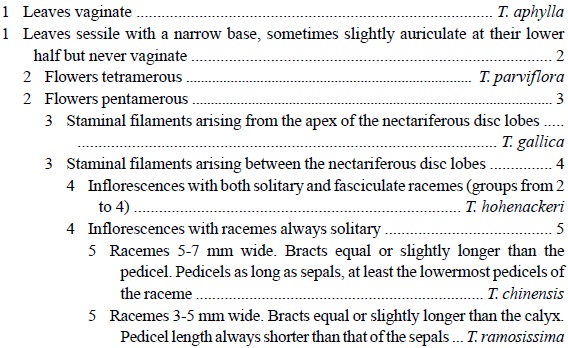 12
Good Things
Rater Check (Mrs. Hinds)
Substitute Expectations
Dichotomous Key Video Introduction
Silly Science (Make sure you have 11 items)
Begin Wacky People
Rater Check in/Launch
13
Silly Science:a.  White marble—Whatnotb.  Unsharpened Pencil—Wadgetc.  White Chalk—Screecherd.  Wooden Splint—Gadgete.  Sharpened Pencil—Widgetf.  Colored Marble—Fancy Whatnotg.  Small Paperclip—Itsy Bitsyh.  Eraser—Oopseyi.  Die—Cubeyj.  Large Paperclip—Super Duper
Launch
Do the right thing even when no one is looking.

It’s called integrity.
15
Advisory Starter:  1.  Sign Social Contract2.  Find your seat based on the chart below.
Wednesday January 9, 2019
6th  Period Science Starter:  1.  Pick up a Silly Science Paper2.  Find your seat based on the chart below.
Wednesday January 9, 2019
Write the following dates in your agenda:1/11—Dichotomous Key Assessment1/28—Unit 5 Part 1 Vocabulary Quizizz1/29—Unit 5 Part 1 DCA
Learning Target:
I will learn how to classify organisms.





Success Criteria:
I can read a dichotomous key.
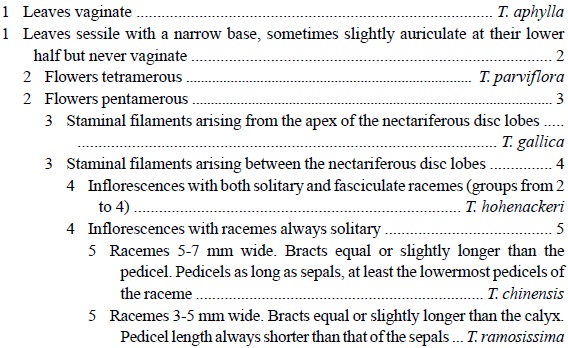 18
Good Things
Rater Check (Mrs. Hinds)
Substitute Expectations
Dichotomous Key Video Introduction
Silly Science (Make sure you have 11 items)
Begin Wacky People
Rater Check in/Launch
19
Silly Science:a.  White marble—Whatnotb.  Unsharpened Pencil—Wadgetc.  White Chalk—Screecherd.  Wooden Splint—Gadgete.  Sharpened Pencil—Widgetf.  Colored Marble—Fancy Whatnotg.  Small Paperclip—Itsy Bitsyh.  Eraser—Oopseyi.  Die—Cubeyj.  Large Paperclip—Super Duper
Launch
Do the right thing even when no one is looking.

It’s called integrity.
21
7th  Period Science Starter:  1.  Pick up a Silly Science Paper2.  Find your seat based on the chart below.
Wednesday January 9, 2019
Write the following dates in your agenda:1/11—Dichotomous Key Assessment1/28—Unit 5 Part 1 Vocabulary Quizizz1/29—Unit 5 Part 1 DCA
Learning Target:
I will learn how to classify organisms.





Success Criteria:
I can read a dichotomous key.
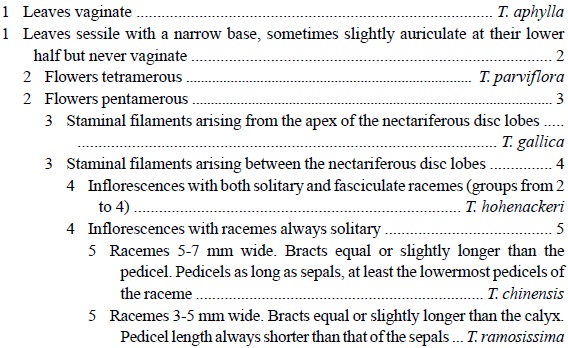 23
Good Things
Rater Check (Mrs. Hinds)
Substitute Expectations
Dichotomous Key Video Introduction
Silly Science (Make sure you have 11 items)
Begin Wacky People
Rater Check in/Launch
24
Silly Science:a.  White marble—Whatnotb.  Unsharpened Pencil—Wadgetc.  White Chalk—Screecherd.  Wooden Splint—Gadgete.  Sharpened Pencil—Widgetf.  Colored Marble—Fancy Whatnotg.  Small Paperclip—Itsy Bitsyh.  Eraser—Oopseyi.  Die—Cubeyj.  Large Paperclip—Super Duper
Launch
Do the right thing even when no one is looking.

It’s called integrity.
26